Самолёты V поколения. Будущее мировой авиации.
Состав проектной группы:
Артём Клишевский(рук.)
Александр Арутюнян
Кирилл Муксунов

Консультант: Ветюков Д.А.
Авиация - одна из самых главных составляющих боевой мощи армии любой страны. Самолёты широко распространены и эффективны в бою.
Цель проекта: создать модели существующих истребителей 5-ого поколения, сформулировать их преимущество над самолетами предыдущих поколений на примере интерактивных игр.
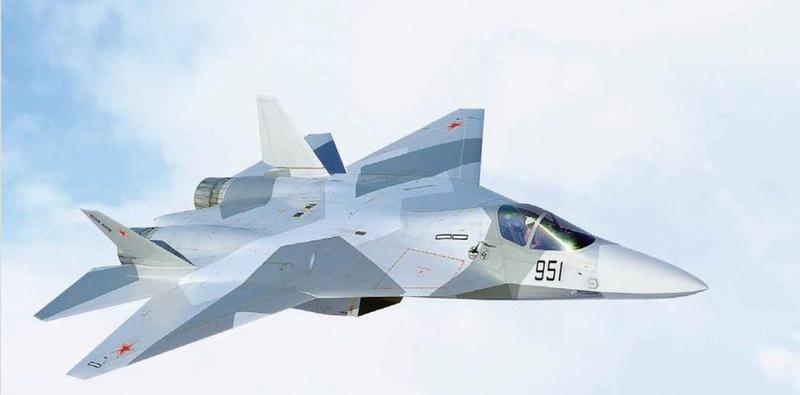 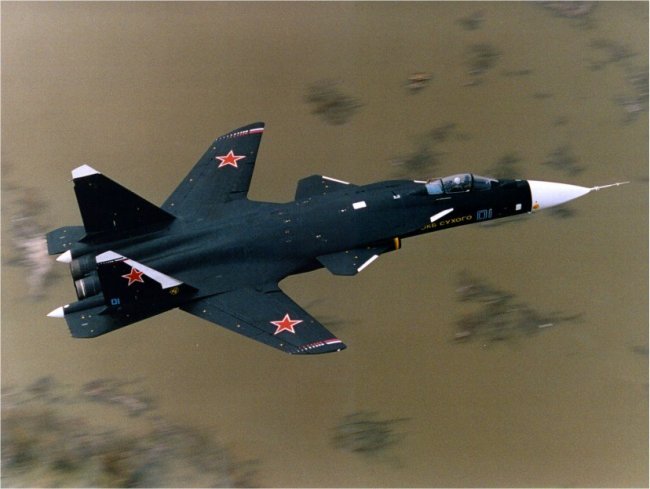 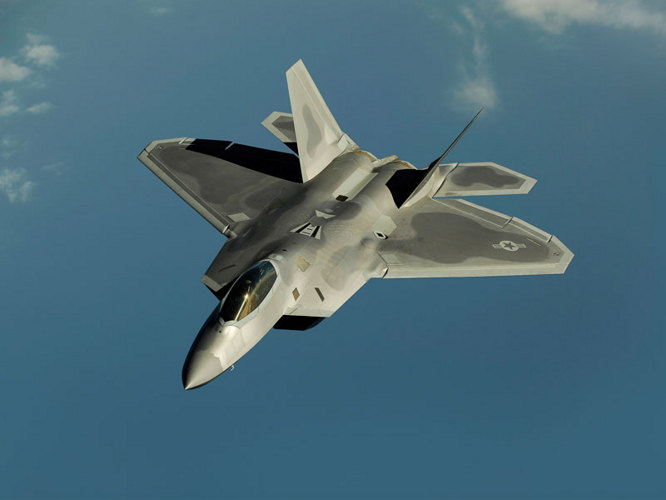 Проблема проекта: падение интереса у молодёжи к авиации, и к армии в целом. А так как авиация - одна из главных боевых составляющих любой страны, эта проблема существенна. Именно это и подтолкнуло нас обратиться к этой теме.
За время работы над проектом мы подготовили материальную базу и провели игры с учениками 6 и 7 классов. Готовясь к защите проекта нами были собраны четыре масштабных (1:72) модели истребителей V поколения трёх стран лидеров в авиастроении. (США, Россия, Китай): F-22, Т-50, Су-47, J-20.
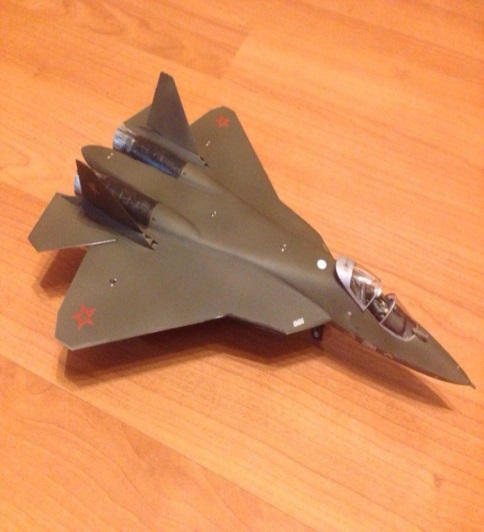 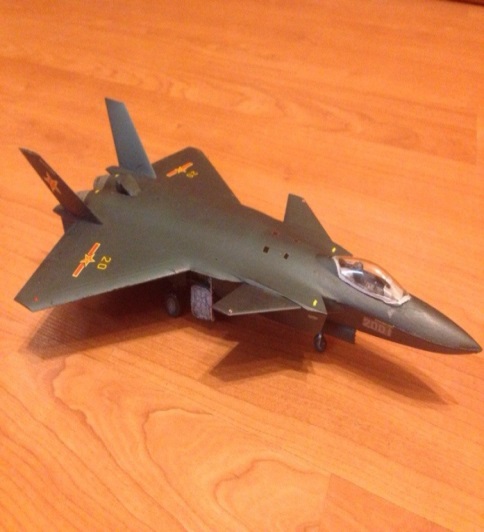 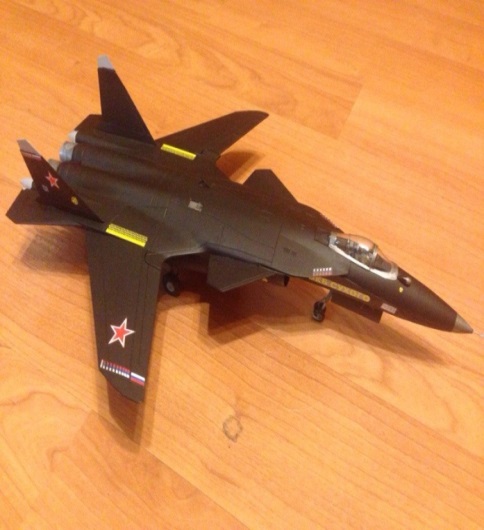 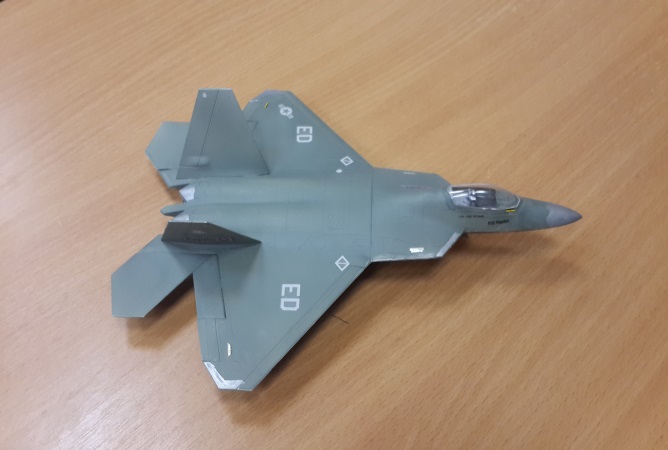 Изучая тактико-технические характеристики самолётов V поколения, и сравнив их с ТТХ самолётов предыдущих поколений мы выделили те преимущества которыми стали обладать самолёты V поколения:
Многофункциональность (способность самолёта эффективно поражать цели на земле, в воздухе, на воде и под водой)
Круговая информационная система 
Возможность полёта на сверхзвуке без использования форсажа
Сверх-маневренность 
Малозаметность (уменьшение возможностей обнаружить самолёт противником)
Способность осуществлять всеракурсный обстрел целей
Автоматизация управления 
Самолёт способен «прощать» пилоту грубые ошибки в пилотировании
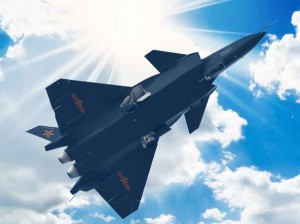 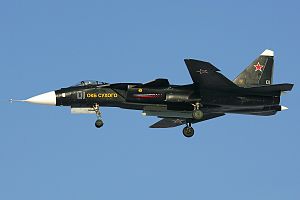 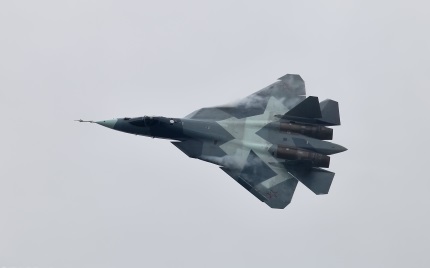 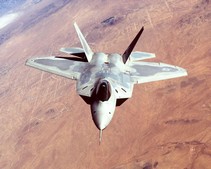 Изучая преимущества самолётов V поколения, созданных на сегодняшний день, мы сравнили их ТТХ между собой
10 декабря с учениками 6 и 7 классов  мы провели 3 интерактивных игры доказывающих преимущество самолётов V поколения над предыдущими. Каждый участник проекта разработал свою игру. Эти игры относились к самолётам V поколения трёх стран-лидеров в мировом авиастроении – Россия, США, КНР.
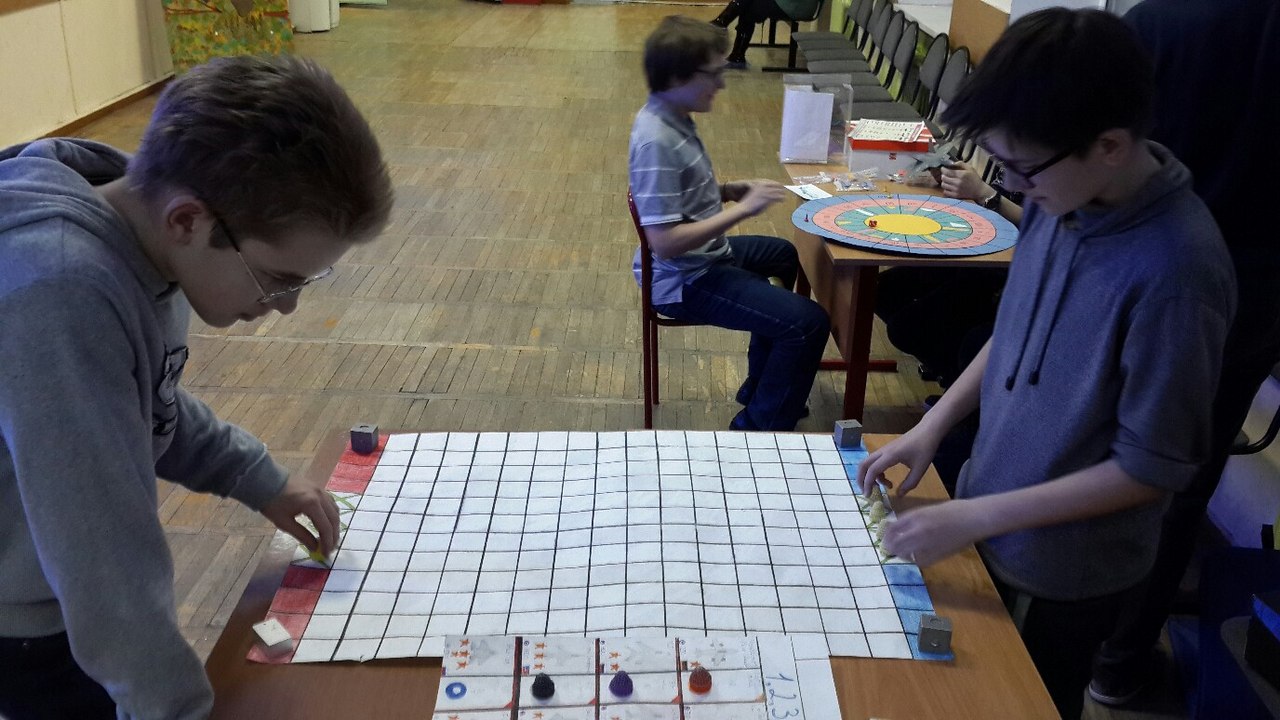 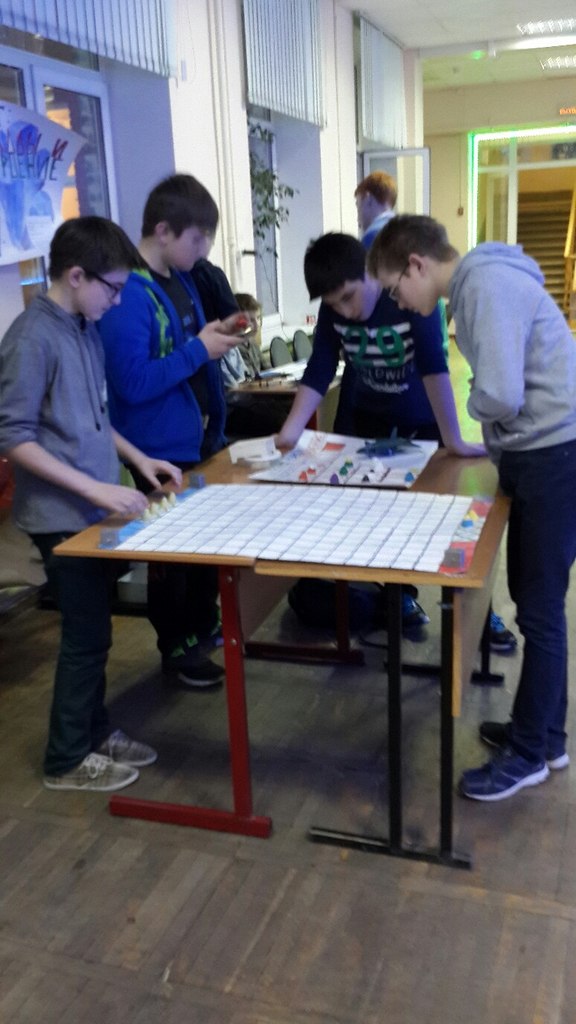 Мы провели викторину по знанию истории разработки самолётов V поколения до и после игры
Результаты изображены на диаграммах
Анализ ответов нам показал, что знания учеников в этой сфере значительно возросли
Возрос и общий интерес к истории авиации
Мы попросили участников написать отзыв об играх
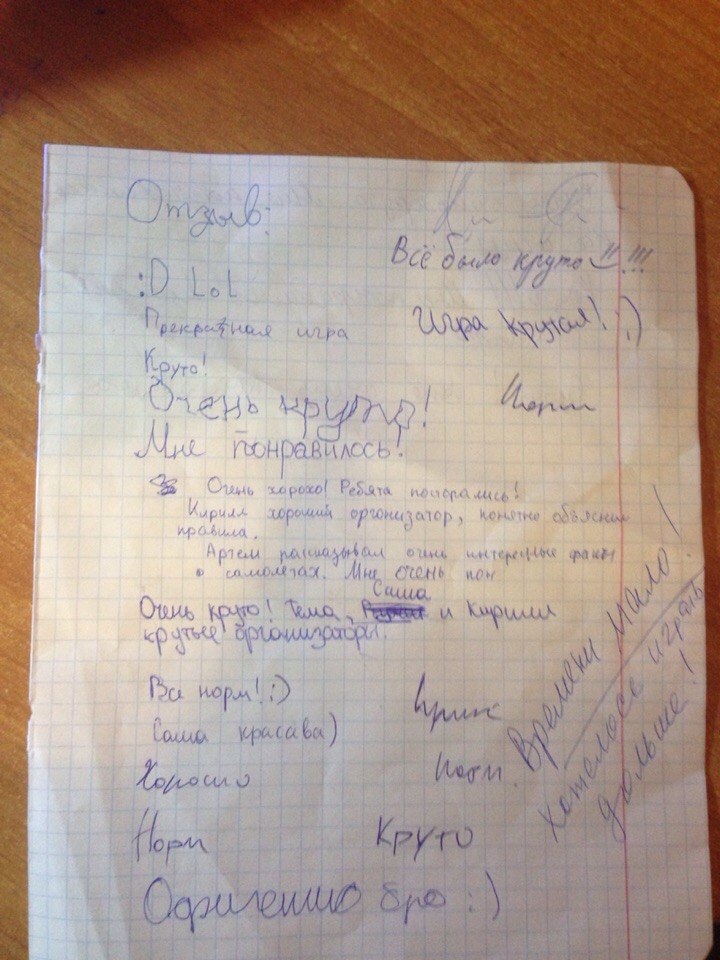 Итог: В ходе подготовки к защите проекта всё запланированное мы постарались осуществить. Мы сами получили большое кол-во знаний по этой тематике. Рассчитываем что наши интерактивные игры, викторины, рассказы, собранные модели заинтересовали наших слушателей, и они узнали много нового.
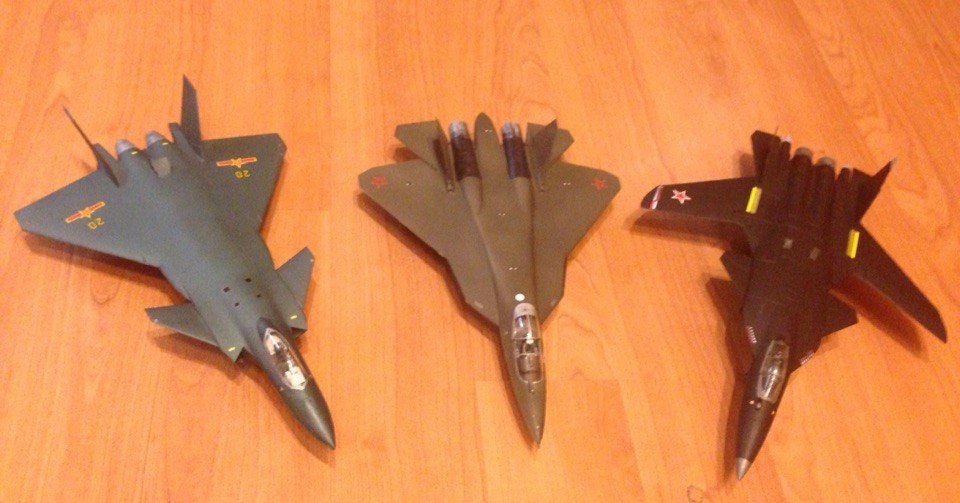 Конец